RF upgrade for MW beam
Chihiro Ohmori
KEK/J-PARC
Contents
Status of RF upgrade
FT3L Cavities for Acceleration
Beam Loading Issues
2nd Harmonic Cavities
Mid-Term Plan
Very Long Term Plan for Multi-MW
2016/11/10
US-Japan Workshop
2
Status of RF upgrade
In 2014-2016, all (9) cavities were replaced.
Available voltage : 280 kV => 504 kV for 1.28 sec. cycle (540 kV for 1.16 s cycle).
For 2.48 sec cycle,
5 cavities for acceleration
2 cavities for 2nd H
2 reserved
123 4 567      8  9
2016/11/10
US-Japan Workshop
3
Status (Reuse of old cavities)
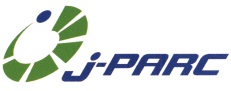 Ins C
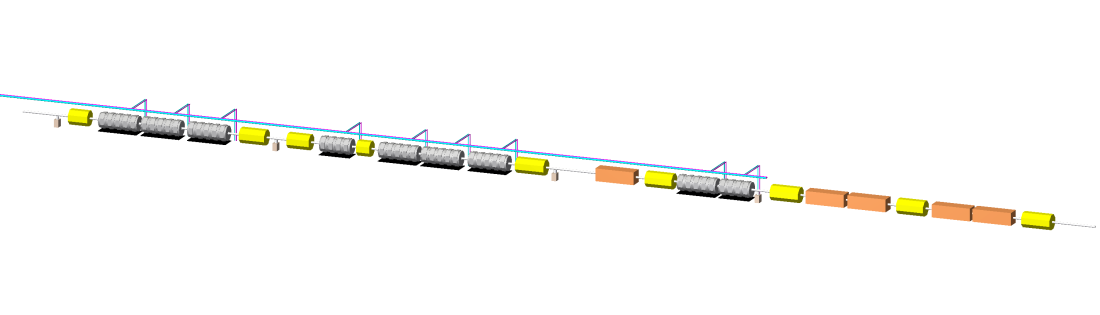 Space between Kickers
Ins C
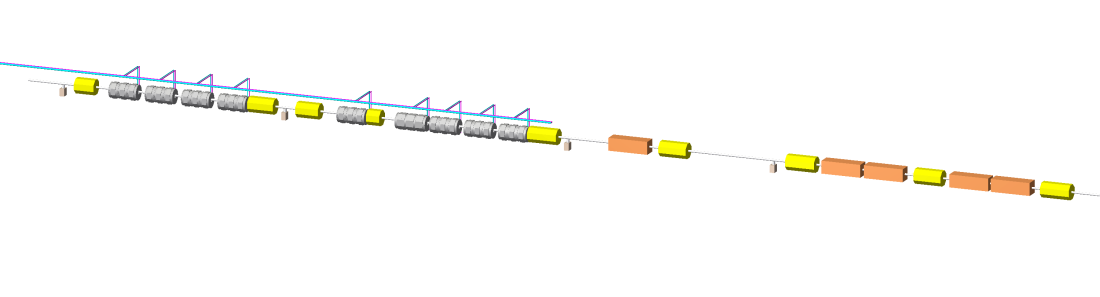 4 cavities/Long Straight, 27 cells
3 cavities/ long straight, 43 cells
2014 Before Replacement
2016 After Replacement
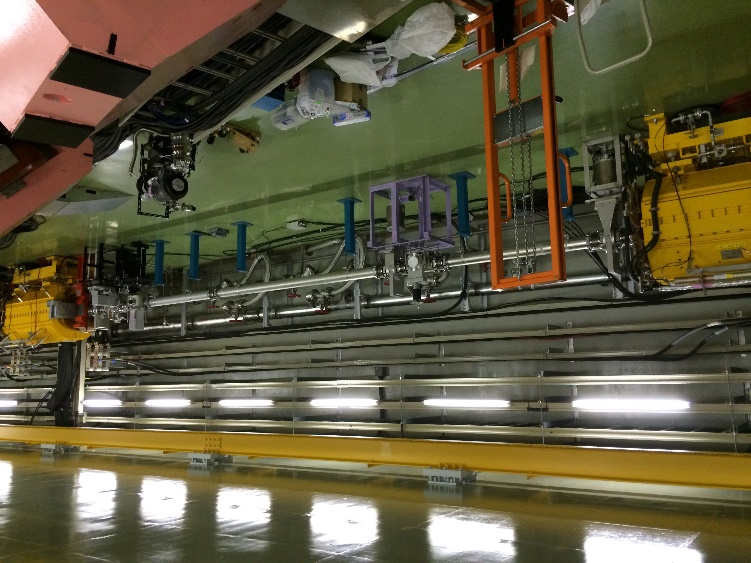 Installation in 2018
Old cavities are stored in tunnel for 2nd H cavity use in another straight section (INS-A)
2016/11/10
US-Japan Workshop
4
=====Consolidation of power supplies=
Old Cav.
2 new Cav.
Reuse of Old Cav.
Air-cooled Cav.
Kinsho@IPAC16
New FT3L Cavity
Development takes 10 yrs. 9 cavities were replaced to new FT3L cavities.
FT3L ring cores were loaded in the new cavities.
“Finemet® FT3L” is the name of nano-crystalline material which was annealed under transverse magnetic field. It has two times higher impedance than ordinary nano-crystalline material-Finemet® FT3M.
FT3L and FT3M cores were made of thin ribbons. Especially, 13mm-thick ribbon is used FT3L for accelerator uses.
2016/11/10
US-Japan Workshop
6
Magnetic Annealing
Direction of easy-mag. axis
RF          RF        RF
OFF       ON       ON
Nano-Crystalline is formed during annealing from amorphous.
Crystalline has “easy-magnetized axis”. It affects magnetic domain.
Magnetic annealing controls directions of magnetism of crystalline. It is perpendicular in FT3L. 
 Major RF loss in magnetic alloy is “domain wall” displacement.  FT3L has less displacement motion than others. 
FT3L has a half power loss than FT3M which was used in old MR cavities.
FT3M
Annealing


FT3L
Mag. Annealing
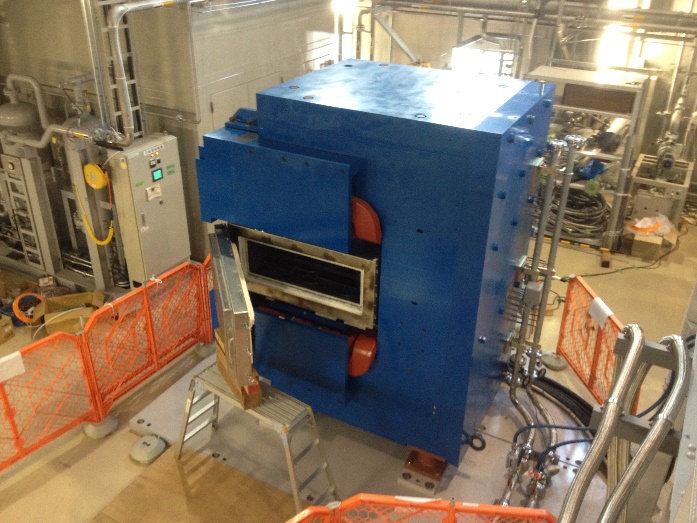 Magnetic annealing oven was tested  in NU1 building of J-PARC
2016/11/10
US-Japan Workshop
7
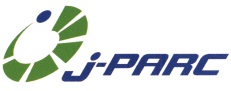 Higher Field Gradient
Comparison of Field Gradient
By the FT3L cavities, available voltage and field gradient  are improved !
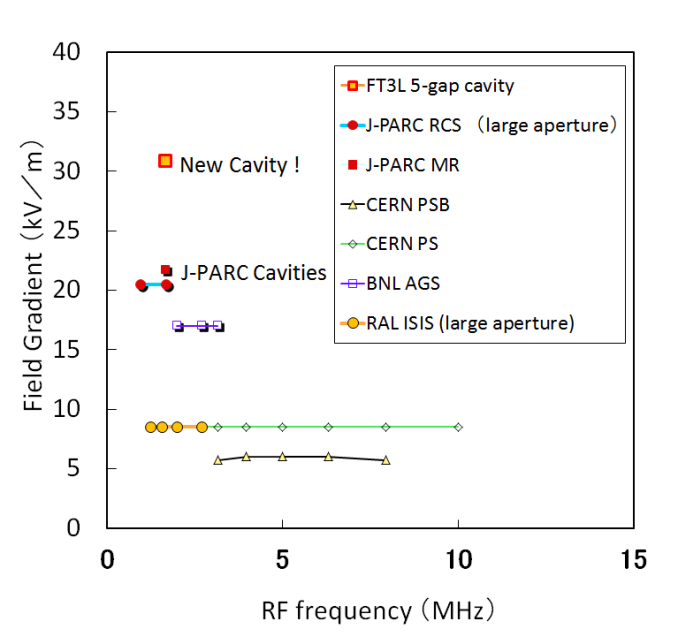 Characteristics of materials.
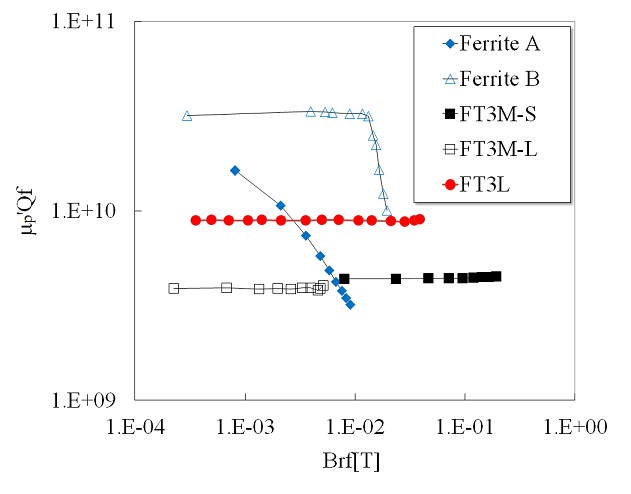 First FT3L cavity in FY2014
=> 5 FT3L cavities in FY15
=> 9 FT3L cavities in FY16.
Because of high saturation field, characteristics  are stable.
2016/11/10
US-Japan Workshop
8
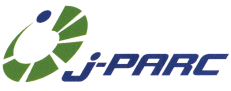 Assembly of FT3L cavity
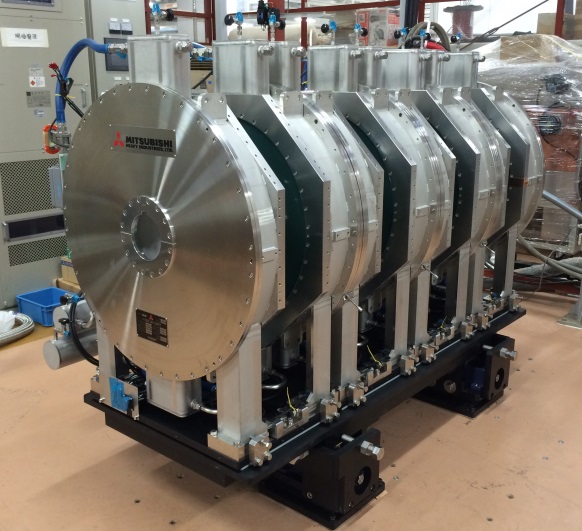 Cavity assembling
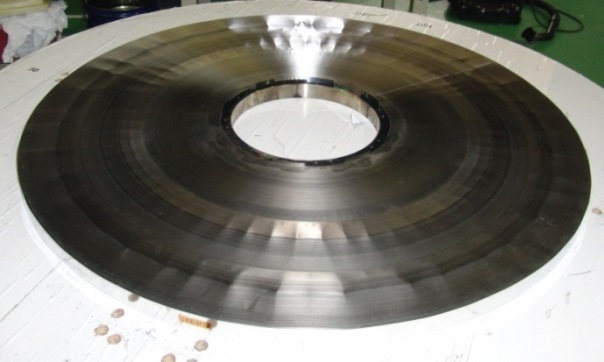 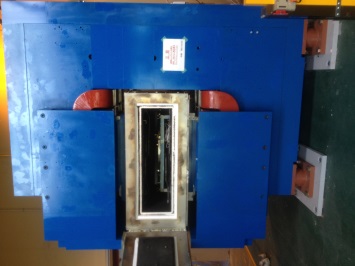 KEK-made
oven
FT3L core
Installation into water tank
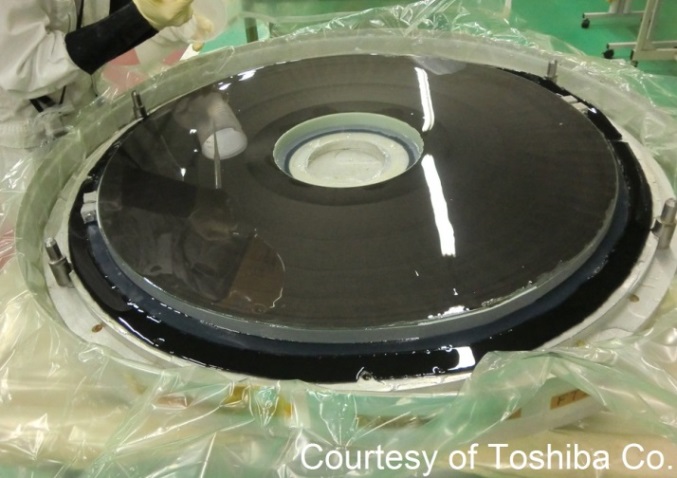 Molding with low viscosity resin
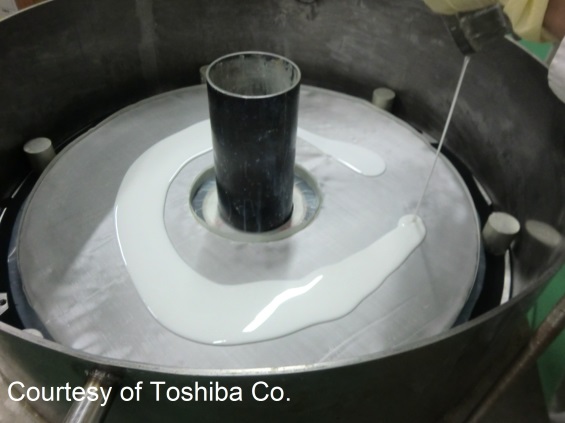 Water-proof coating
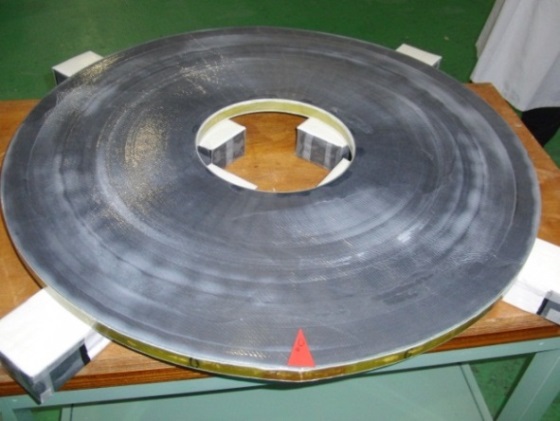 Cutting & Polishing
C. Ohmori- IPAC2015@Richmond May 2015
9
Beam Loading on FT3L cavity
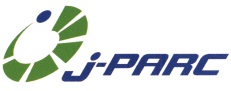 2E14 protons
Less power
Inductive 
tuning
No beam
Anode current during acc.
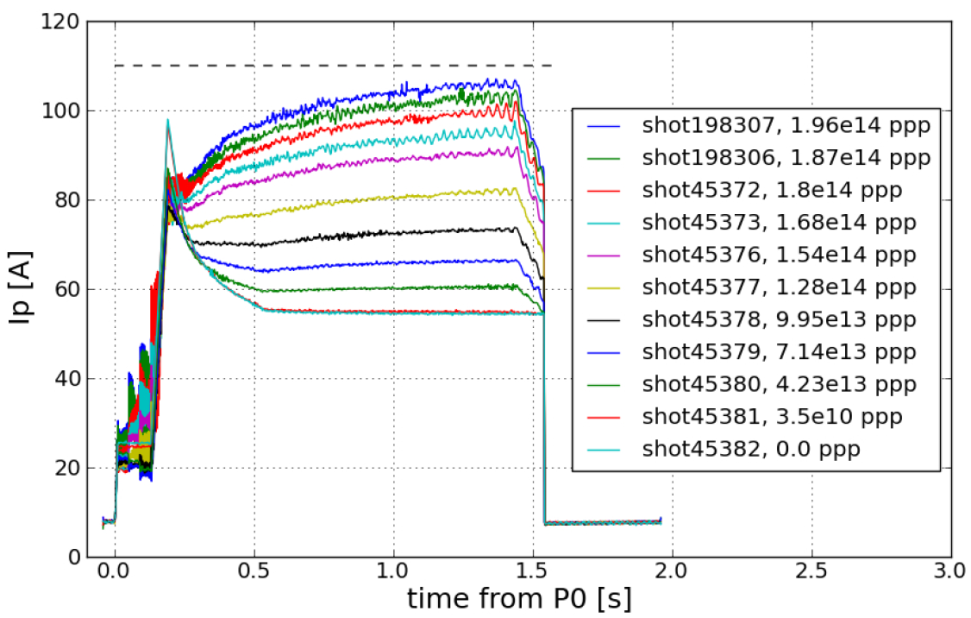 More RF power & Inductive tuning of cavity
Inductive cavity tuning fits high intensity operation.
Original FT3L cavity design: 5 gaps for 70 kV/cav for 1Hz.
Modified: 4 gaps operation for higher intensity with 56-60kV/cav for 1.16 s cycle.
2016/11/10
US-Japan Workshop
10
Calculation by Yamamoto
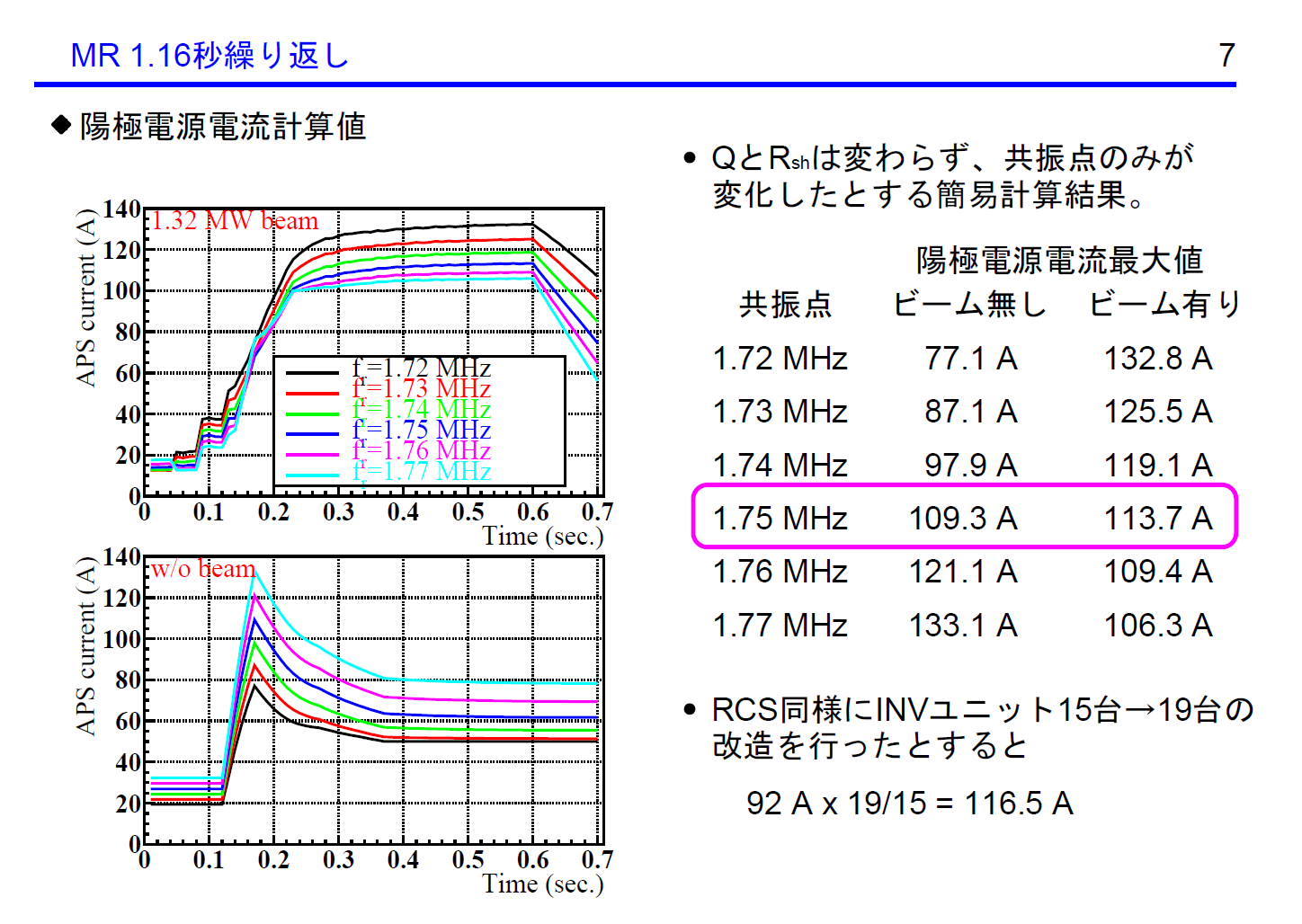 1.16 sec cycle
RFG山本さんによる計算結果
Estimation of Anode Current
Required Anode Current from a simle model
Max. Anode Current
Res. Freq.      w/0 Beam      with Beam
Adding 4 Inverter units to APS, max current 
becomes
=> 1.32MW can be handled!
2016/11/10
US-Japan Workshop
11
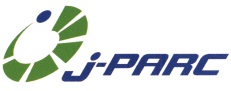 Compensation scheme
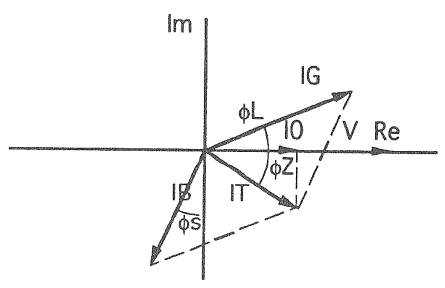 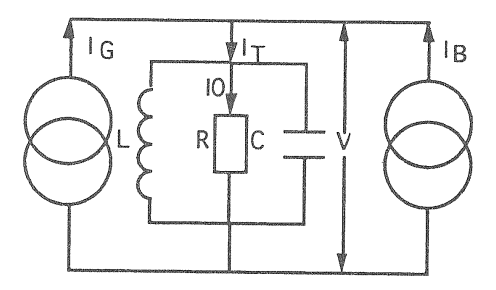 If IB ~ I0 or larger,

Feed Forward
ISIS
J-PARC


Fast Feedback
CERN PS
AGS
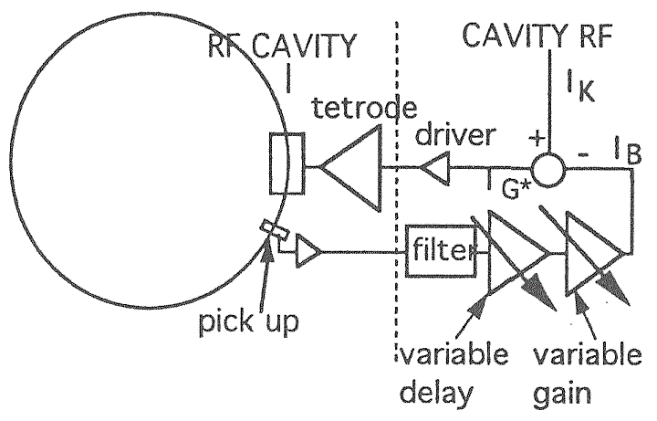 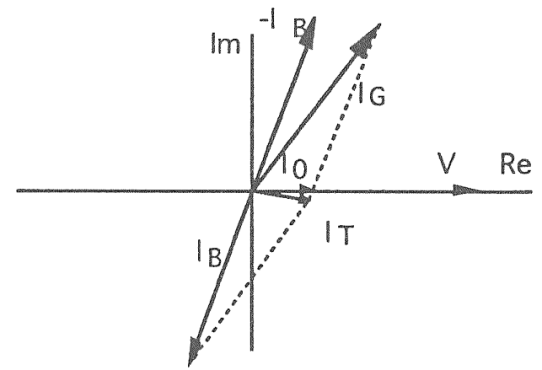 No work in Tunnel.
Need fine tuning for different conditions
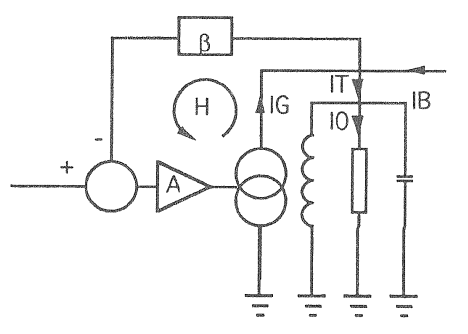 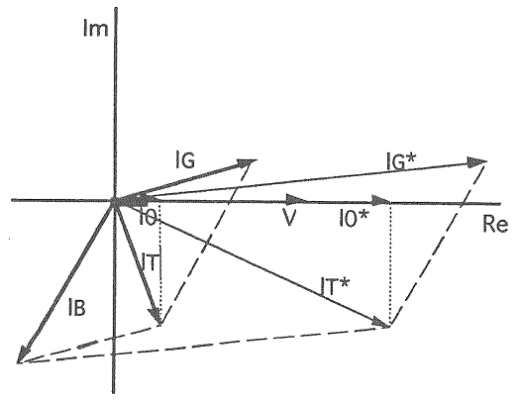 Fast Feedback AMP in Tunnel.
2015/10/13
HINT2015
12
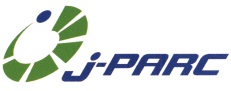 Feed Forward
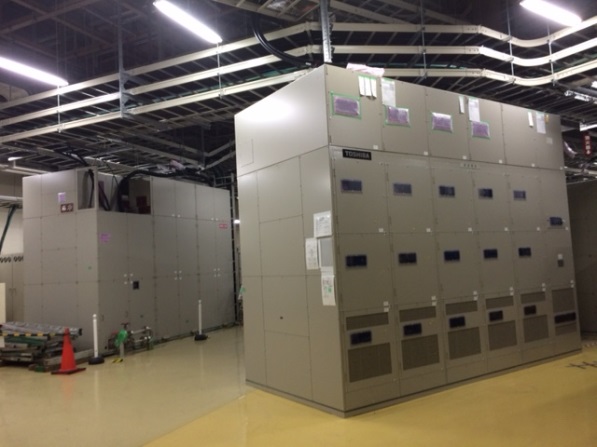 Feed Forward Compensation for Wideband cavity
J-PARC adopts wide band cavities. Q=2 for RCS and Q>20 for MR.
J-PARC adopts feed forward beam loading compensation because
RCS system may not have enough gain (~20dB) by fast feedback. 
Feed forward does not need extra work in tunnel.
J-PARC Feed Forward system works properly up to 1 MW-eq. for RCS and 380 kW for MR
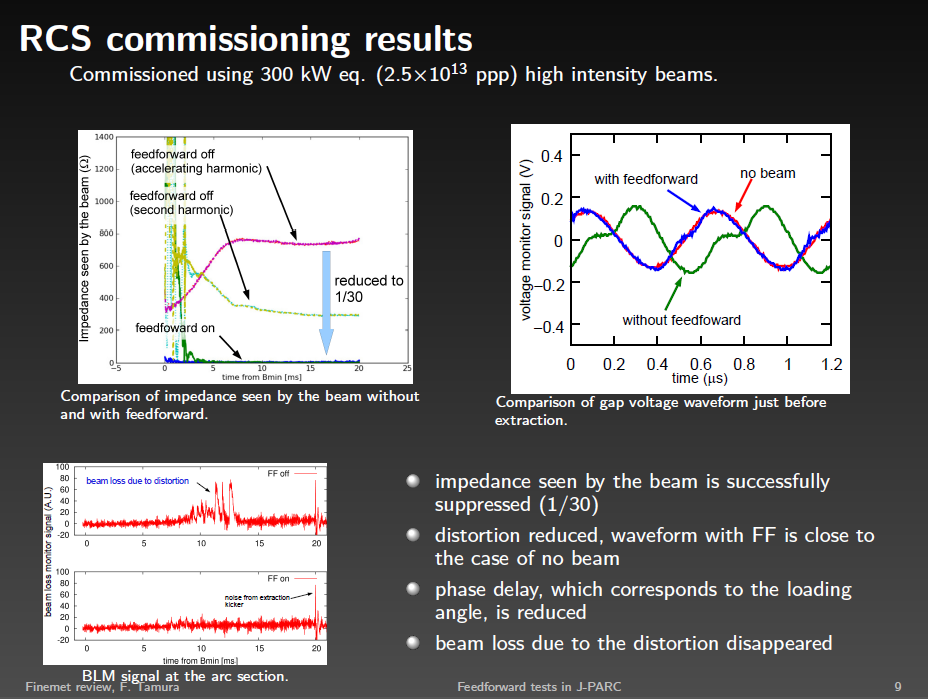 F. Tamura, J-PARC
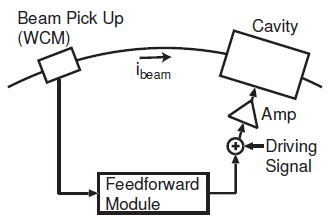 Feedforward module can handle 3 harmonics.
RCS: 2,4,6 (or 1-6 for single bunch)
MR:8,9,10
2015/10/13
HINT2015
13
Feedback AMP from LIU Collaboration
KEK contributes LIU (LHC Injector Upgrade)-PS&PSB RF.
FT3L cavities will be used to replace all PSB cavities and damper cavities in PS.
These cavities are driven by Solid State AMP. The solid state AMP may fit to FB AMP at J-PARC.
Advantage: More beam & shorter tuning time
PSB
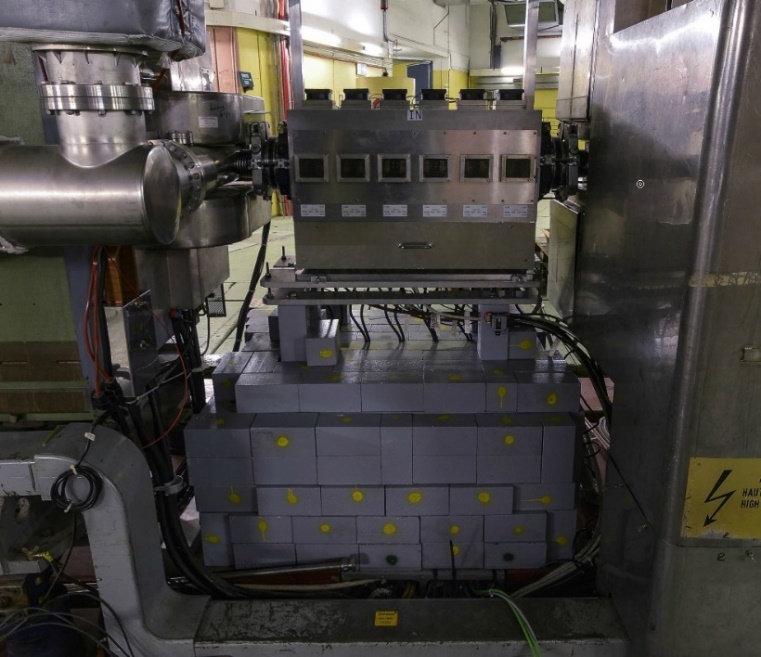 PS
2016/11/10
US-Japan Workshop
14
Recent Progress for Damper
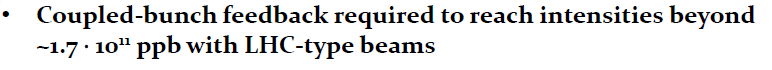 2 !
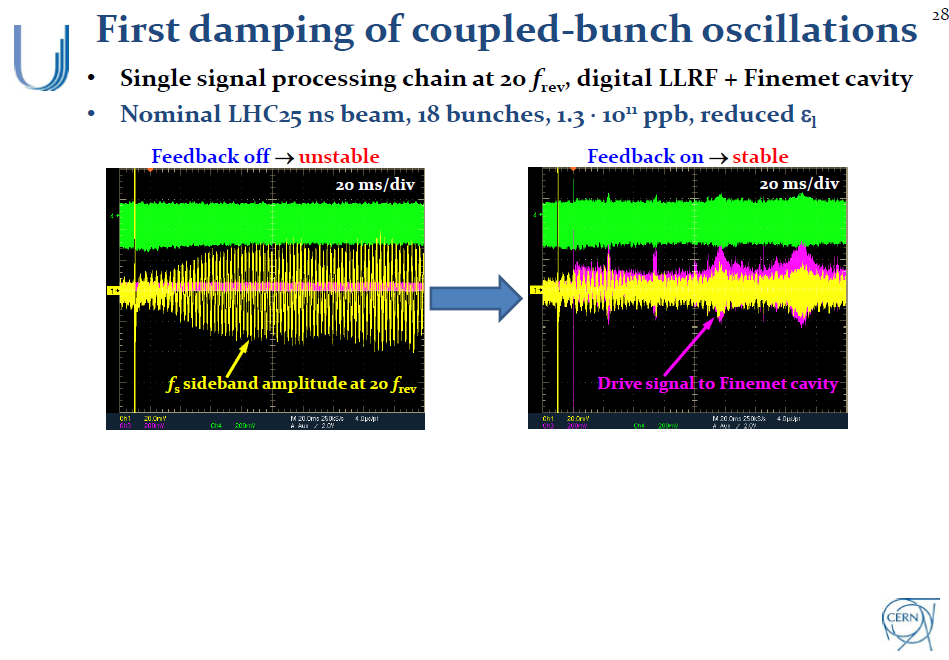 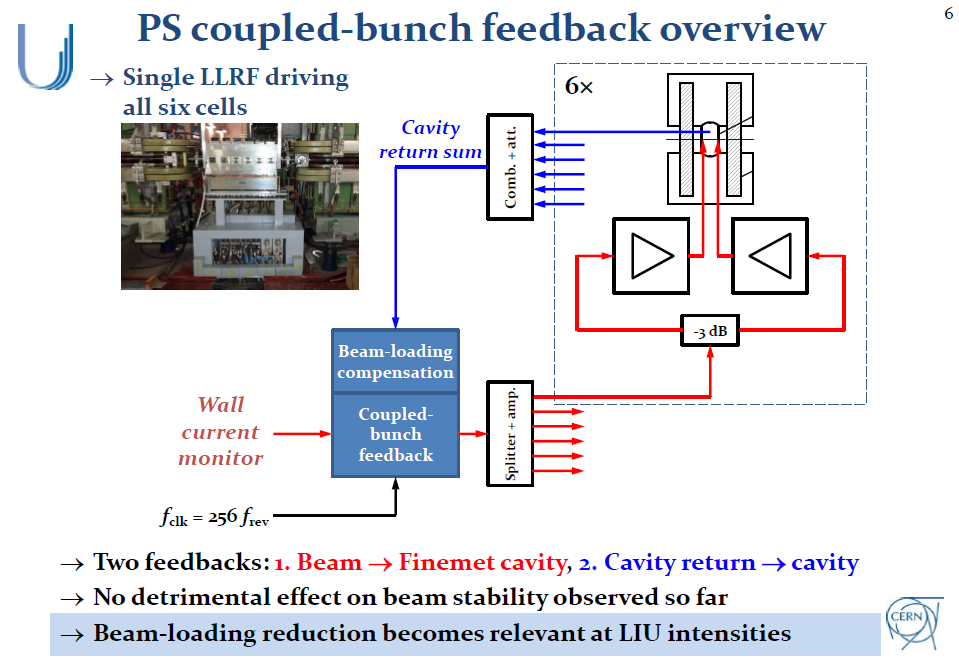 H. Damerau@Finemet Review
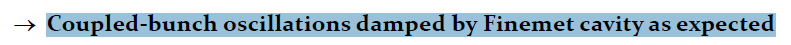 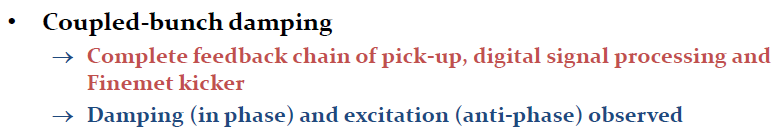 H. Damerau@Finemet Review
Damper works remarkably!
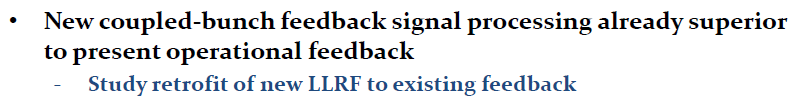 Feedback amplifier from LIU collaboration
Feedback amplifier for PSB back-up scenario
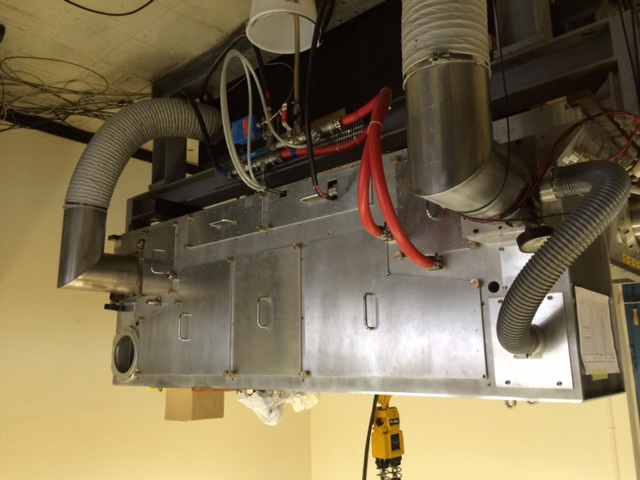 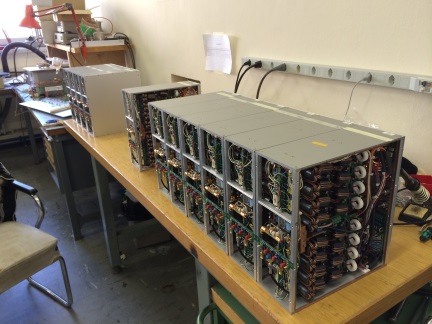 SSA for PSB FT3L system
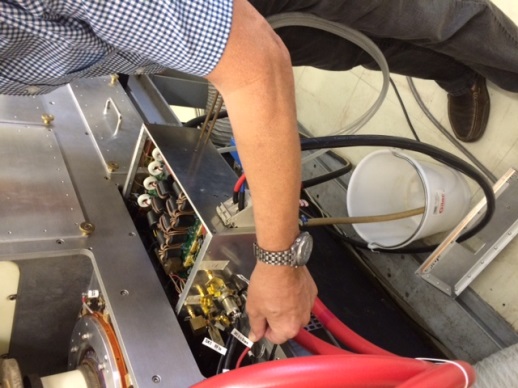 A half size of SSA
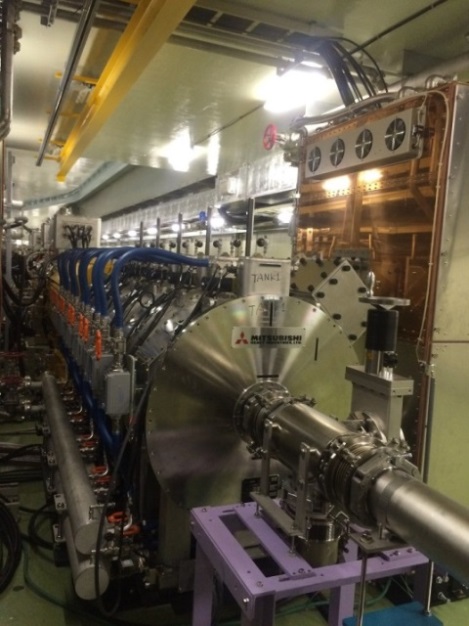 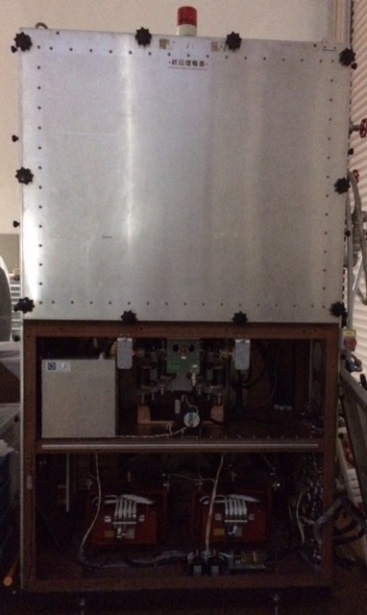 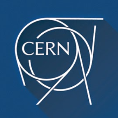 A full size of SSA
AMP
J-PARC RF Cavity & AMP
2016/11/10
US-Japan Workshop
16
2 nd Haromonic RF Pattern
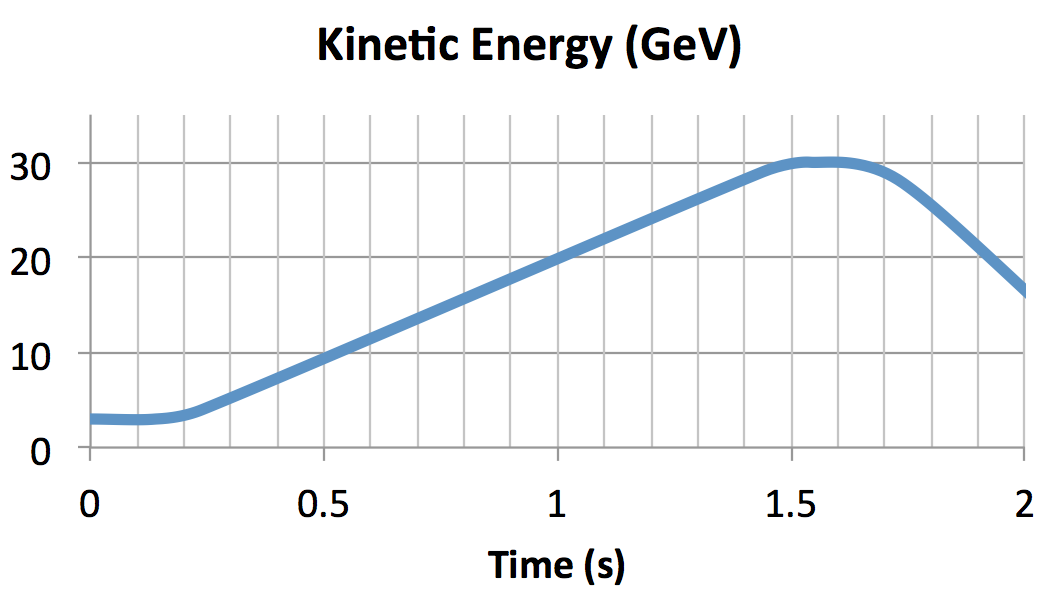 RF pattern :
Injection : 120 kV (fundamental), 70 kV (2nd harmmonic)
Acceleration : 280 kV → 256 kV (fundamental)
Beam loading compensation effectively works to damp the synchrotron oscillation.
Bunching factor was measured to be 0.3 during injection.
160 kV                 85 kV
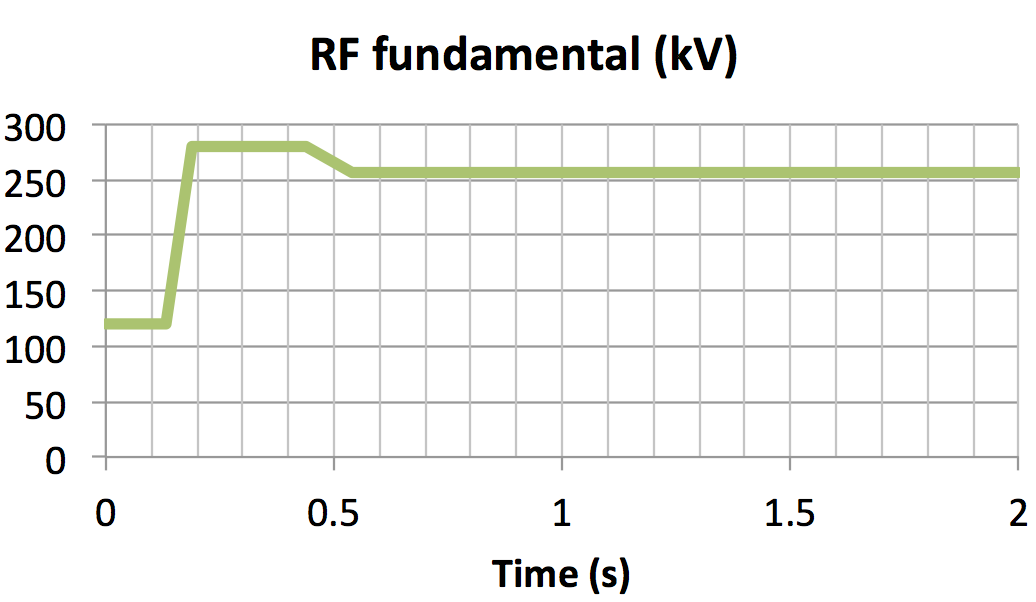 Longitudinal wave forms during injection 
with wall current monitor
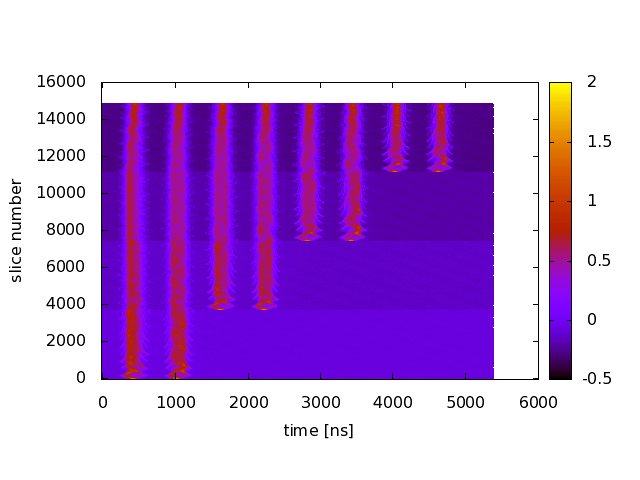 K4
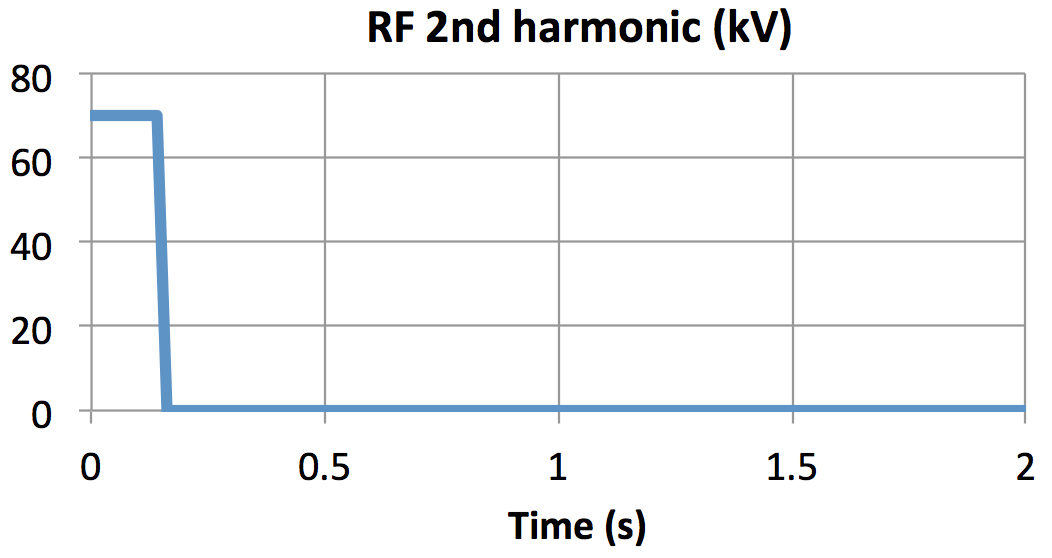 K3
K2
K1
2016/11/10
US-Japan Workshop
17
Longitudinal Profiles withHigh Intensity Beam of 500 kW equivalent
Tamura
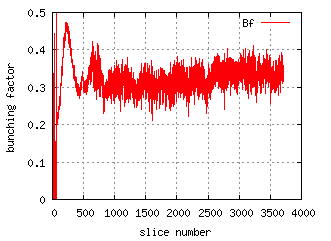 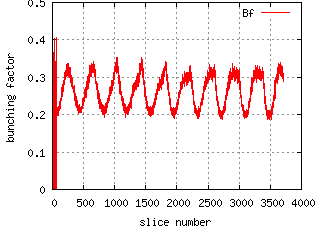 (100 kV,  70 kV)
Bunching  factor
0.3 ~ 0.4
Bunch length
~400 ns
(100 kV,  0 kV)
Bunching  factor
0.2 ~ 0.3
Bunch length
~200 ns
Simulation
(100 kV, 70 kV)
Simulation
(100 kV, 0 kV)
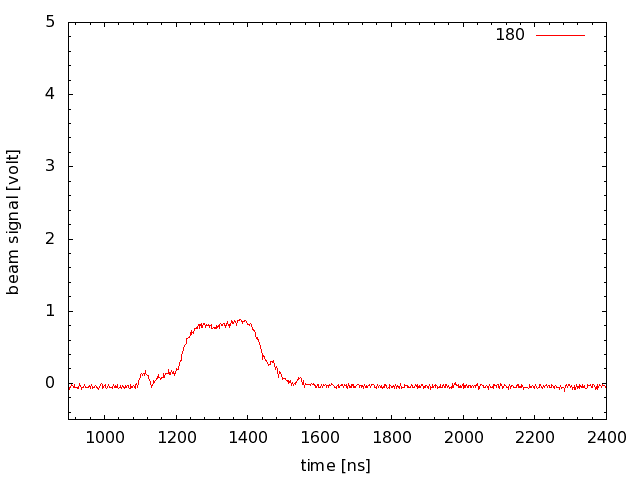 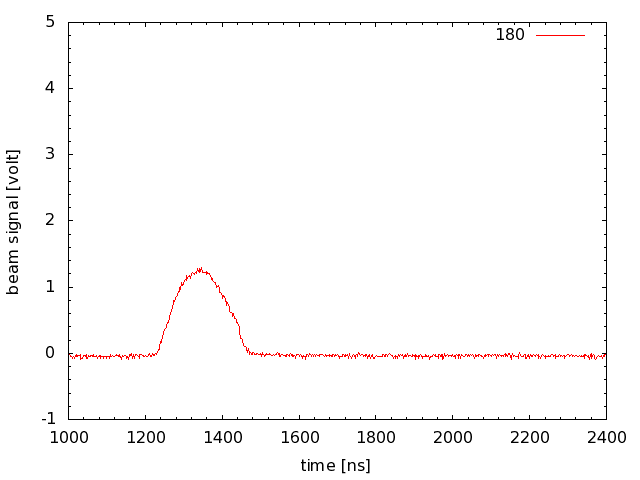 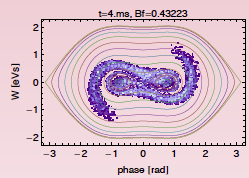 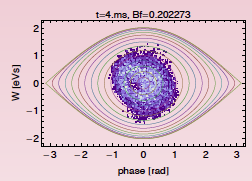 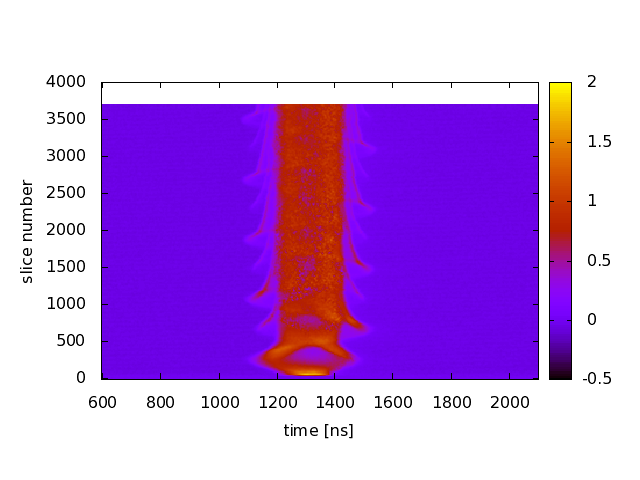 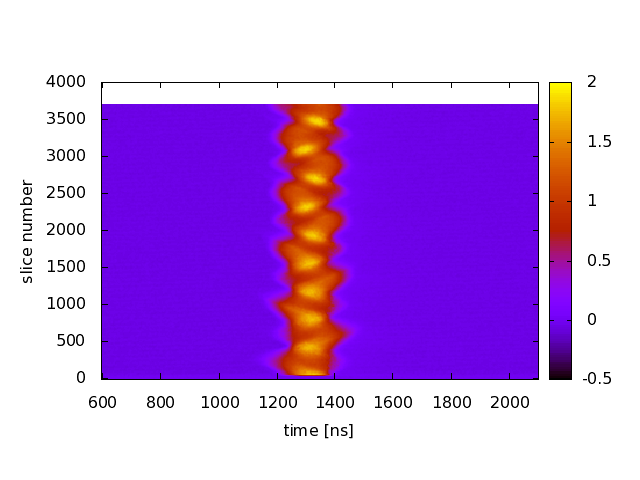 Mid Term PlanVoltage Requirements
Duty　58％	　　　　48%　　　　　　　　49％
Upgrade　１：504kV　=　14 kV/cell X 36 cells
Upgrade　2：540kV　=　 15kV/cell X 36 cells	*Bench test with 16 kV/cell&60%Duty
Two issues;
1) 2nd H RF system (PS, AMP, DAMP, LLRF)  when 1.28 s cycle starts.
2) Consolidation of Anode PS for MW beam & #10 Cavity system
2016/11/10
US-Japan Workshop
19
Simulation Results for 1.32 MW with 1.16 s cycle   M. Yamamoto
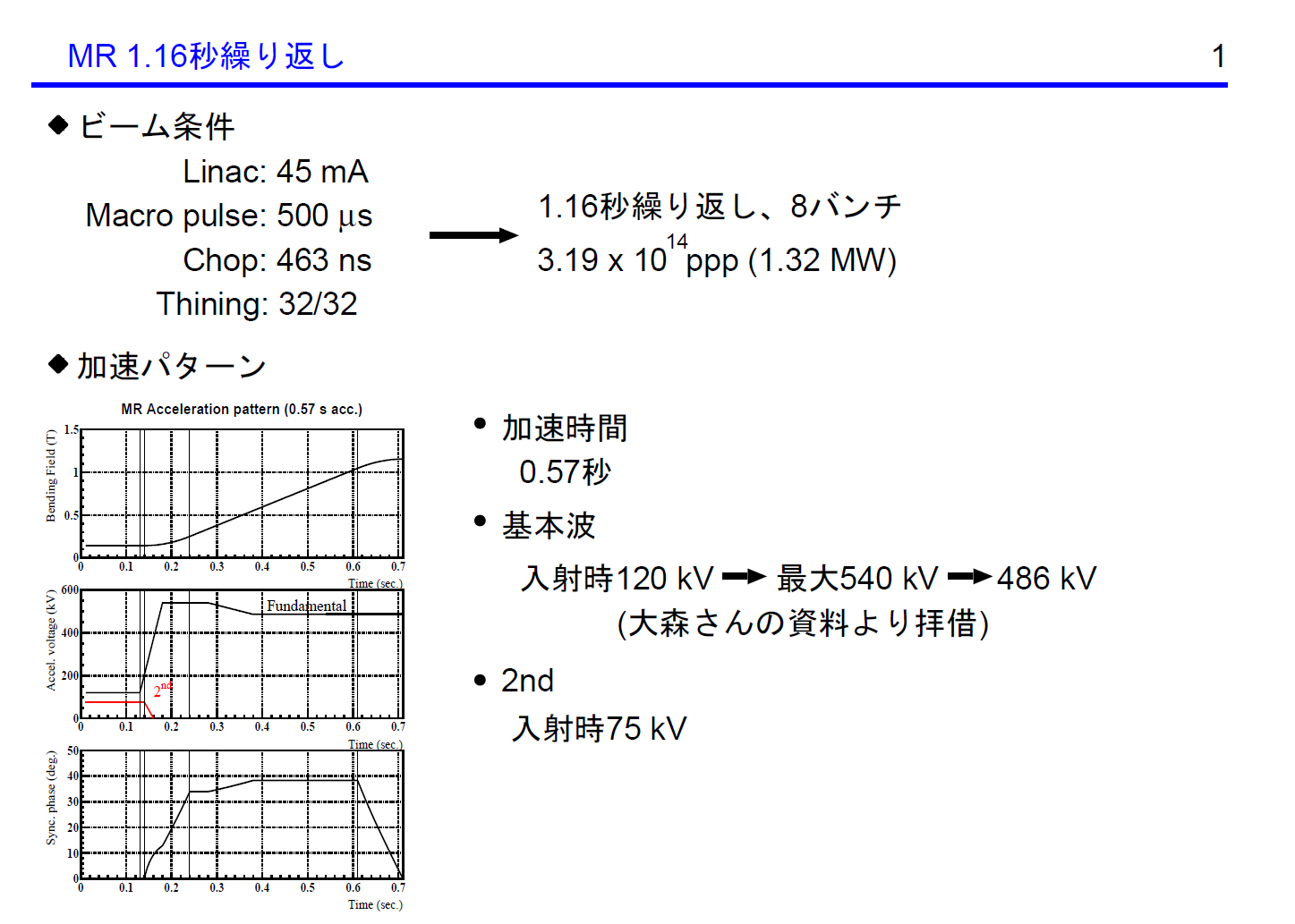 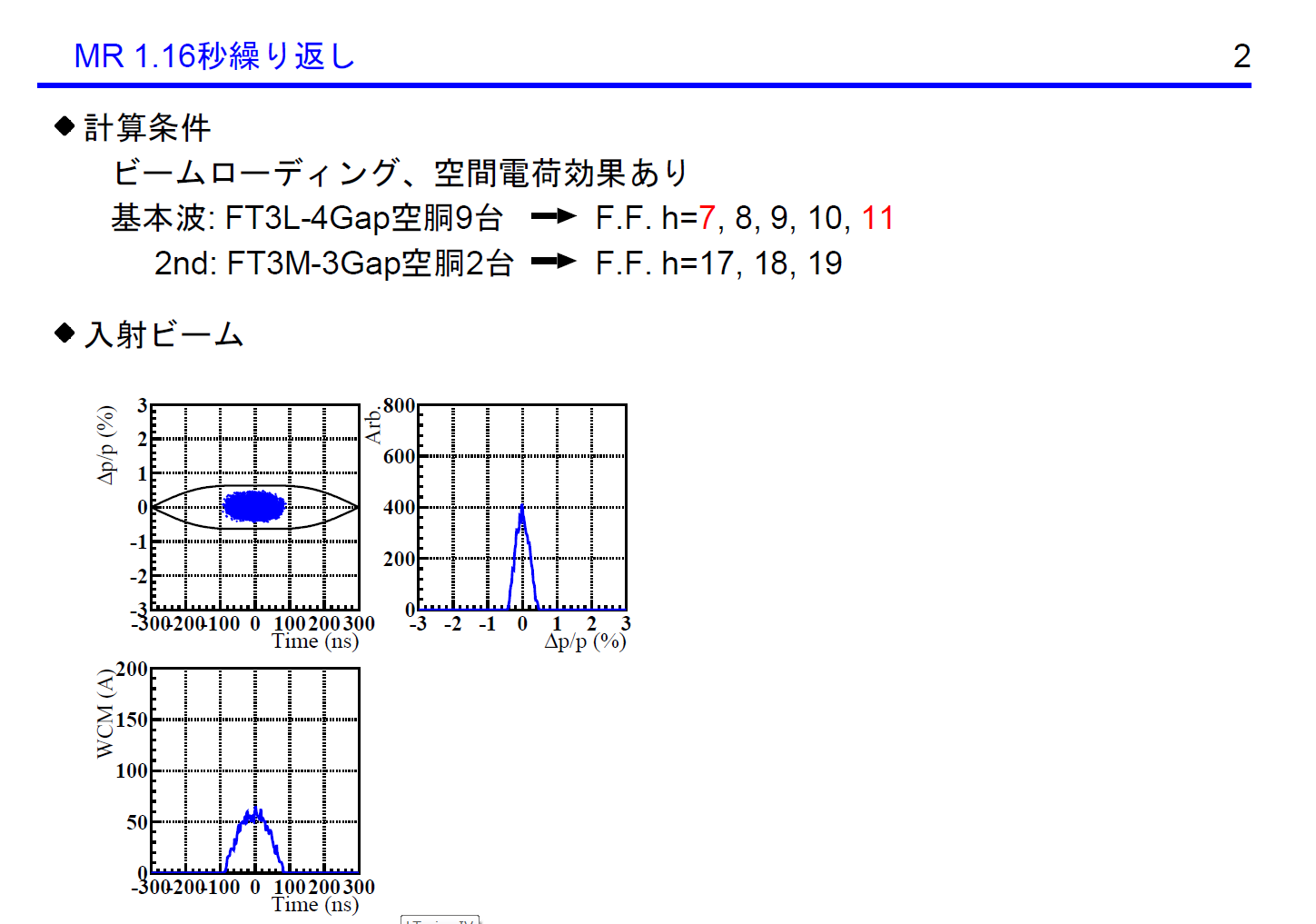 Beam Loading compensations
Beam parameters &
3.19 E14 ppp
Injection
RF parameters
B

V

f
0.57s acceleration
Loading compensation on more 
Harmonics is needed.
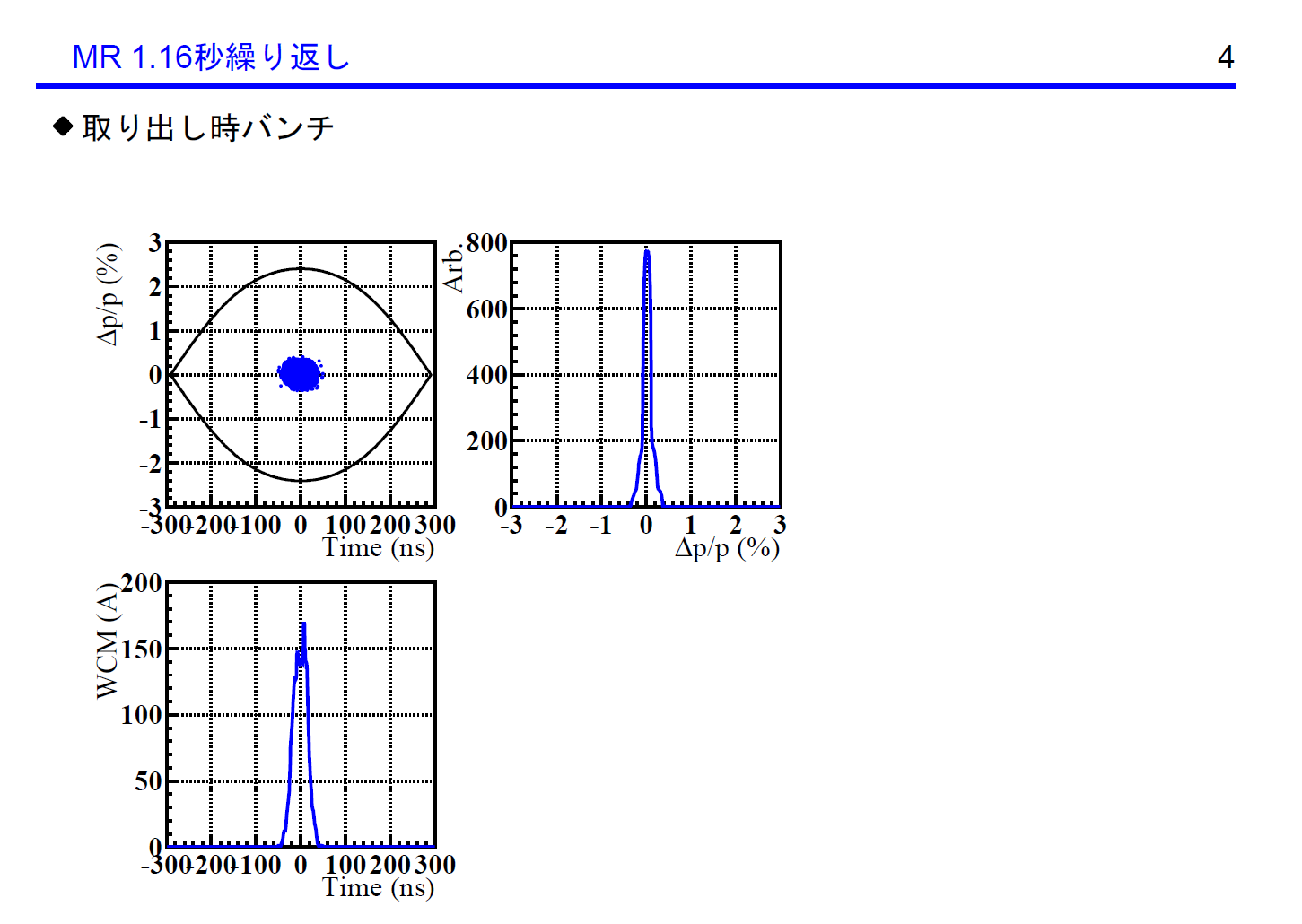 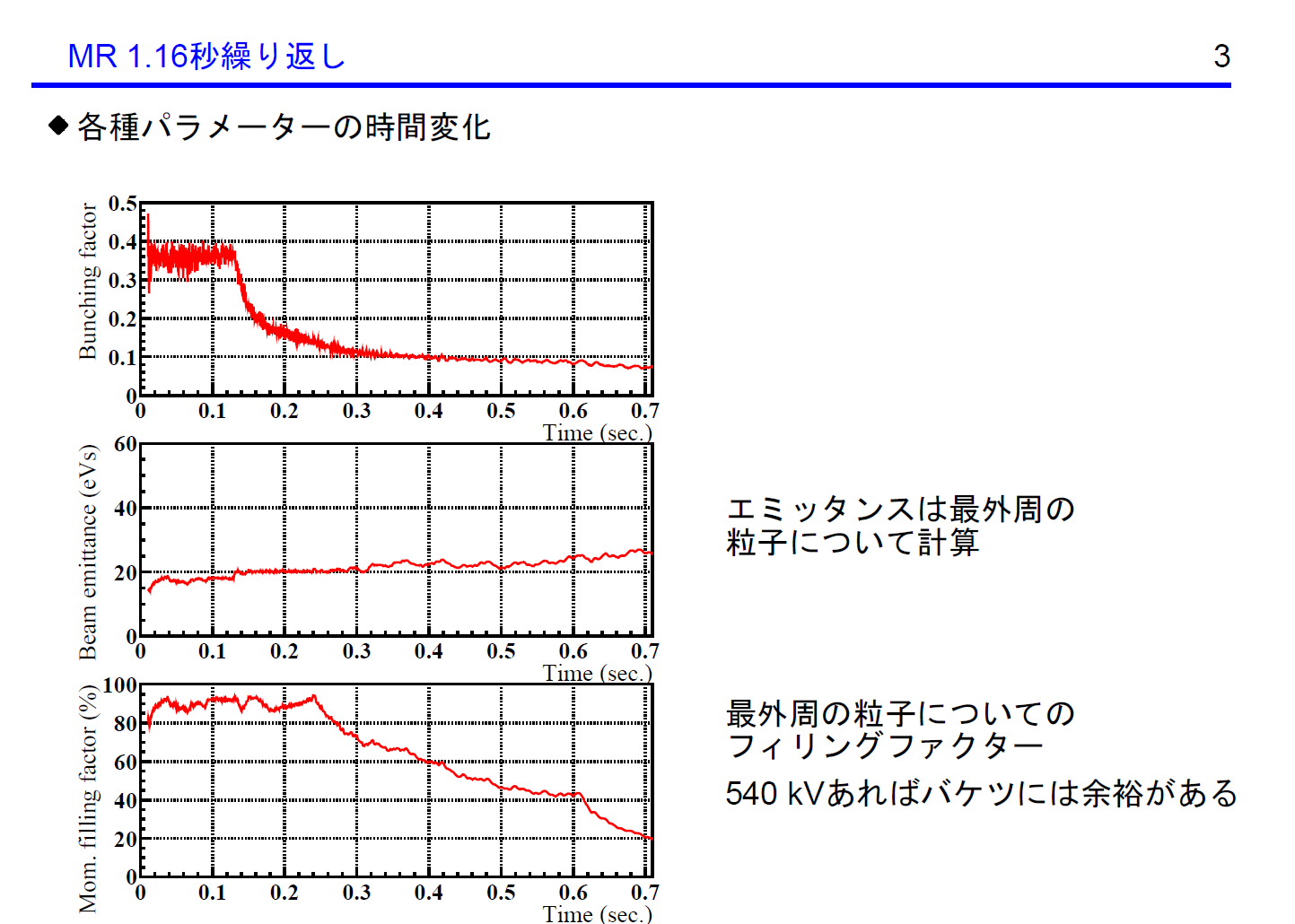 Extraction
Bunching factor, emittance, filling factor
Bf

eL


pf
100% emittance
Acceleration by 540 kV 1st RF + 75 kV 2nd RF!
An idea for long term:Multi-MW by Batch Compression
RCS achieved 1MW. RCS study suggests 1.6 MW (133 TP) is reasonable.
FT3L cavities & consolidation of power supplies
But,3GeV injection seems difficult to inject to MR.
One of future (Long-Term) plans of J-PARC is 6-8 GeV Booster to reduce the space charge effects.
More beam can be accepted.
Bunch Manipulation by batch compression was studied to achieved Multi-MW beam for T2K with reasonable (achievable) technologies.
w/o “super-fast” kicker magnets, w/o faster cycling than 1 sec.
2016/11/10
US-Japan Workshop
21
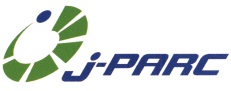 Bunch Manipulation
Slip Stacking at FNAL
Batch compression at CERN
Merging and splitting at CERN
No manipulation at J-PARC!
“Handbook of Accelerator Physics and Engineering” World Scientific
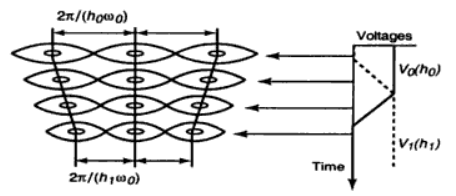 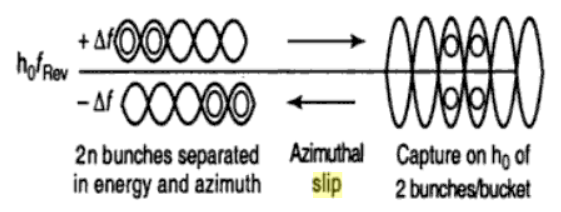 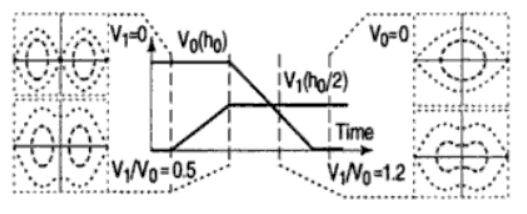 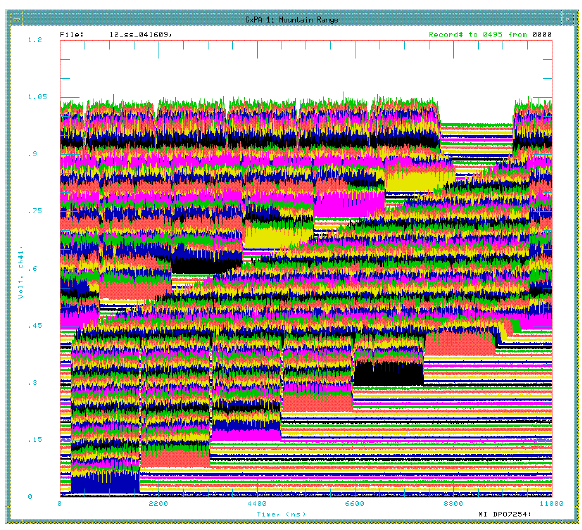 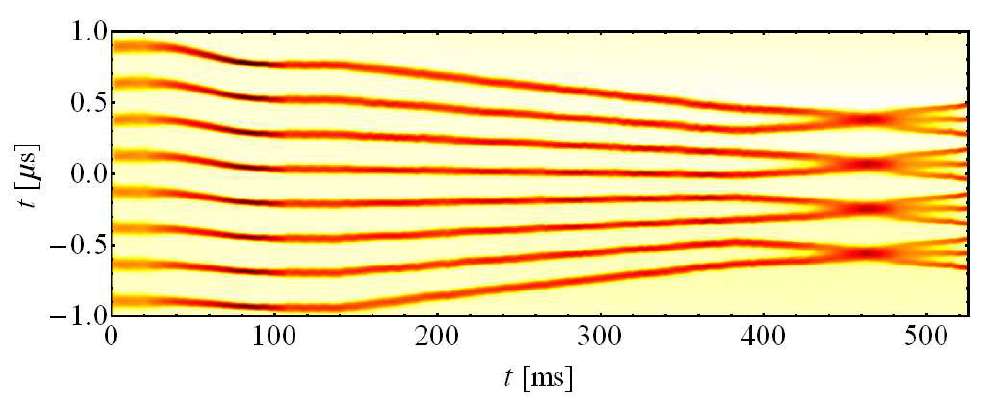 H. Damerau, HB2014
K. Seiya, PAC07
2015/10/13
HINT2015
22
MR Injection Energy and Beam Loss
Simulation of beam survival in the injection period of the MR 
for the RCS 1MW eq. beam (4e13 ppb)
Y. Sato
6.0 GeV
1.0
3.6 GeV Inj: Ave Inj loss 0.38% 
(Total loss ~ Inj loss x1.5: 0.92 kW
for MR 1.2 MW @1.2 s cycle)
3.6 GeV
3.4 GeV
0.98
3.4 GeV Inj: Ave Inj loss 0.75% 
(Total loss ~ Inj loss x1.5:  1.7 kW
for MR 1.2 MW @1.2 s cycle)
3.2 GeV
Survival ratio
3.2 GeV Inj: Ave Inj loss 1.5% 
(Total loss ~ Inj loss x1.5:  3 kW
for MR 1.2 MW @1.2 s cycle)
3.0 GeV
0.96
3.0 GeV Inj: Ave Inj loss 3.2% 
(Total loss ~ Inj loss x1.5:  6 kW
for MR 1.2 MW @1.2 s cycle)
0.94
0                  0.04               0.08                0.12
Time [s]
3-50BT: 60π cut 2.4% loss (3.2 kW loss for 3GeV injection MR 1.2 MW @1.2 s cycle)
Batch Compression at J-PARC MR using 6-8 GeV Booster
BR
MR
H=9

H=9

H=9

H=9

H=11

H=13

H=13

H=13
K1

K2

K3

K4

K5

K6

K7

K8
2 empty buckets -> 1ms for Extraction Kicker
Narrow injection bunch w/o 2nd H
                            ->200 ns for injection kicker
2016/11/10
US-Japan Workshop
24
Batch Compression at J-PARC
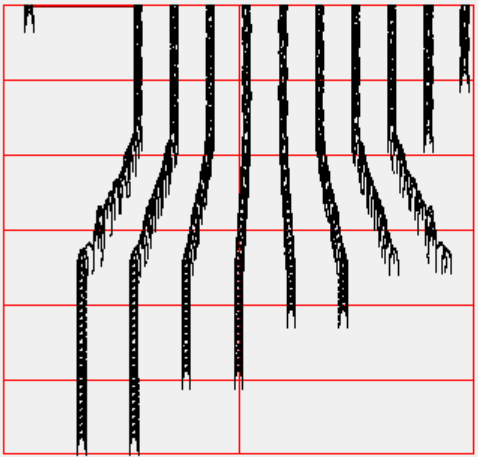 H=13

   H=12
  H=11
 H=10

H=9
0V          VH
K4-K5:80 ms for H=9 to H=13
H=9: V=60 kV
H=13: V=87 kV
Total Injection time 120 ms to 280 ms
Increasing injection energy, MR can store more beam.
Recent simulation suggests RCS has a capability to handle 1.6 MW beam.
Batch Compression fits 6 (8) GeV booster scenario to achieve ~3 MW beam power.
	Need cavities for compression & consolidation of RF power supplies
2016/11/10
US-Japan Workshop
25
Summary
All cavities are replaced by new FT3L cavities.
504 (540) kV is available for 1.28 (1.16) sec. cycle.
Before 2018, need new RF AMP and APS for 2nd H
For MW beam, need consolidation of APS.
Batch Compression fits to 6 GeV booster scenario for 3 MW beam.
2016/11/10
US-Japan Workshop
26